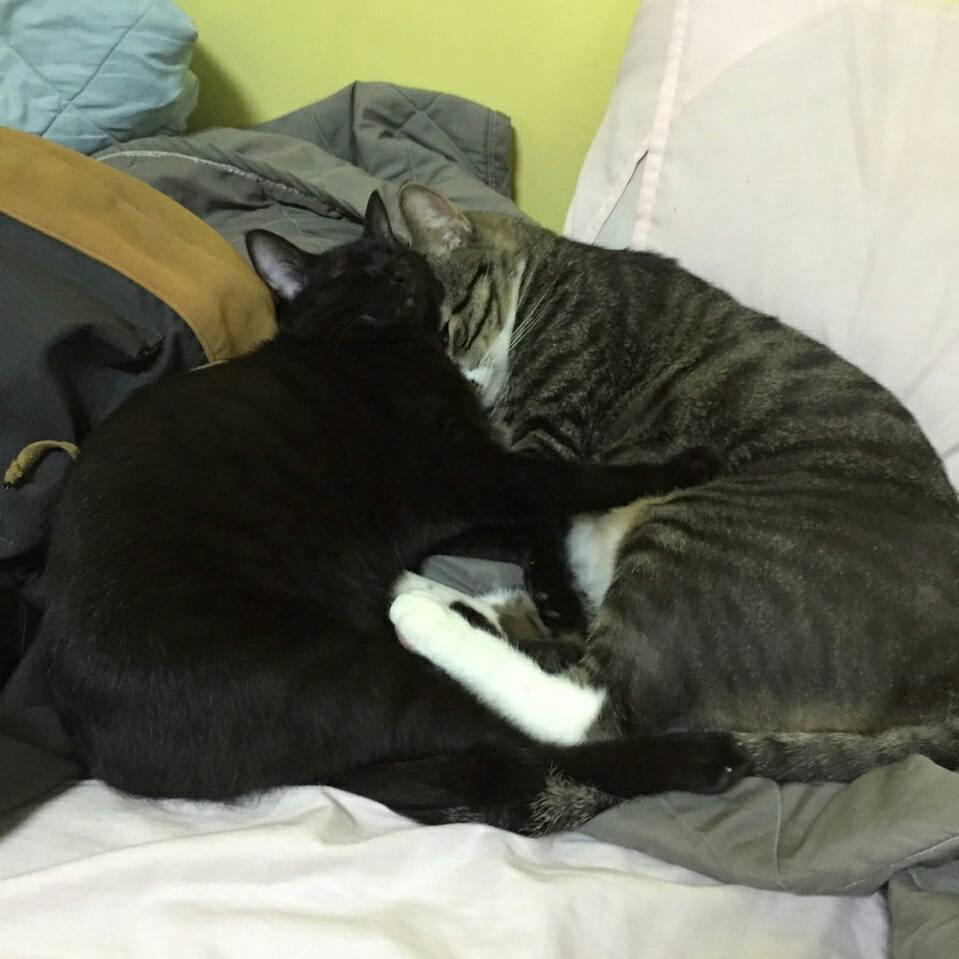 TOP 6Oxidation-Reduction Titration I： Determination of oxalate
氧化還原滴定I：草酸鹽的測定
原理：
5C2O42-(aq)+2MnO4-(aq)+16H+(aq) →10CO2(q)+8H2O(l)+2Mn2＋ (aq)
   此反應在室溫下進行緩慢，必須溫和的加熱溶液。過錳酸根的滴定不需要加指示劑，因為過錳酸根離子是深紫色而錳離子近乎無色，所容易觀察。

注意事項：
KMnO4溶液不可久放因為他們會緩慢的和有機物分解，即使在大量蒸餾水中，光和熱會導致分解產生。
攪拌溶液時，不要使用溫度計
讀取滴定管時，保持眼睛與溶液表面呈水平
步驟：
Part A
配製 0.02M過錳酸鉀(標定)

Part B  C2O42-測定
秤量3分0.2g的Na2C2O4
分別加入250mL的1M H2SO4
加熱至80~90℃
用KMnO4滴定(溶液保持70℃)
計算KMnO4濃度(3次結果誤差<0.01)

Part C
使用TOP5的產物作為未知物，重複Part B步驟
實驗步驟A：配置KMnO4溶液濃度為0.02M
*KMnO4溶液配完須立即使用，避免光罩及熱源，會造成其分解。
一般工業製成的KMnO4中都含有少量的MnO2，因此在標準化前，可利用加熱KMnO4溶液至沸騰後過濾而去除MnO2，因KMnO4會受到多種物質影響而造成還原現象。
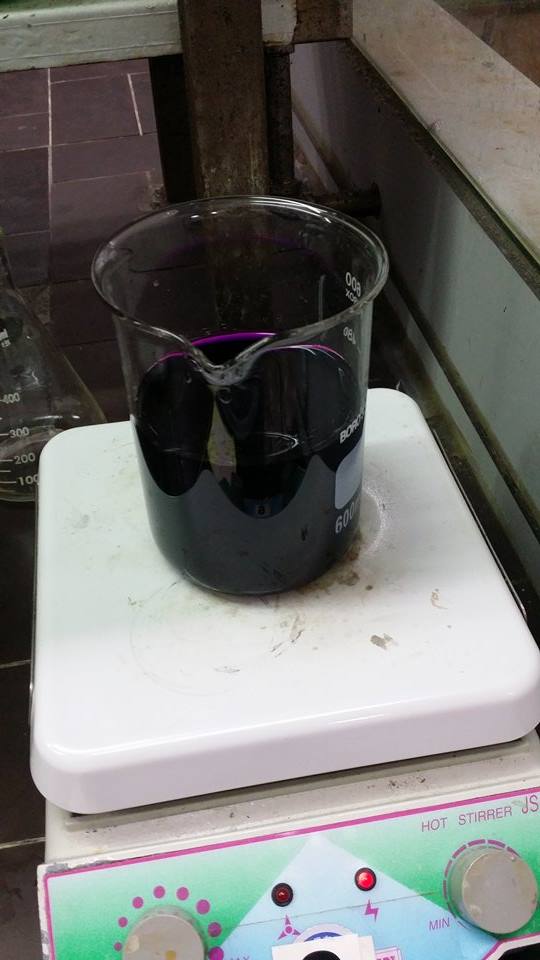 加熱KMnO4溶液至沸騰
實驗步驟B：標準化過錳酸溶液－草酸鈉溶液的方法
在三個250mL錐形瓶中分別放入約0.2g的草酸鈉(Na2C2O4)
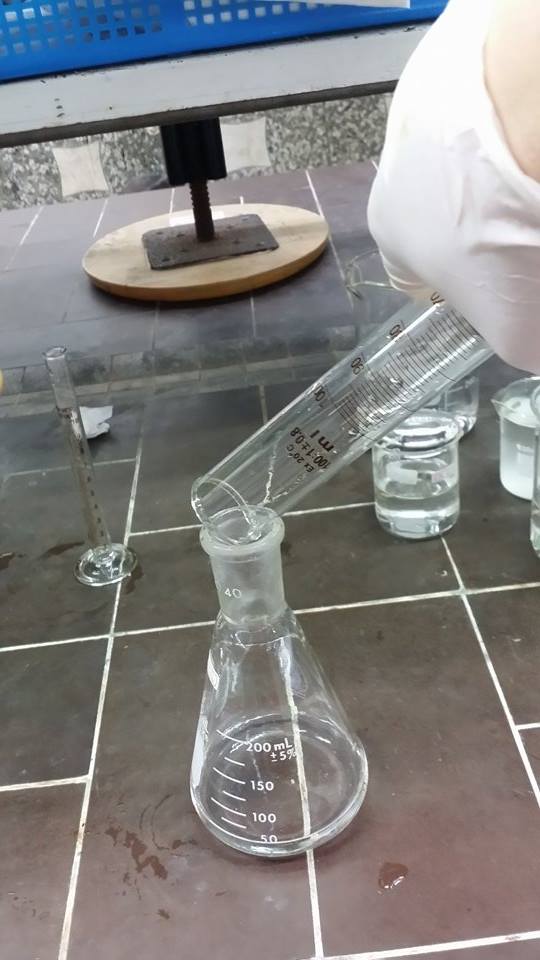 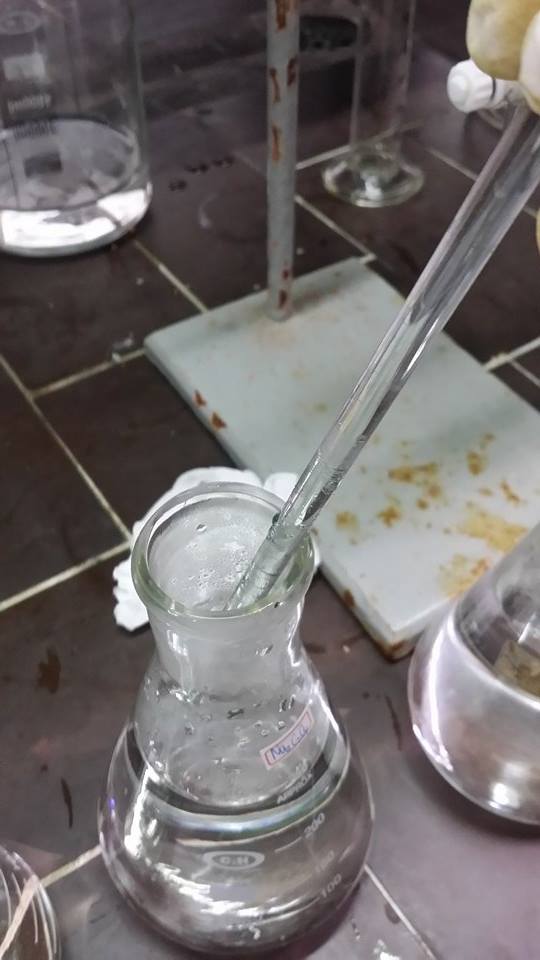 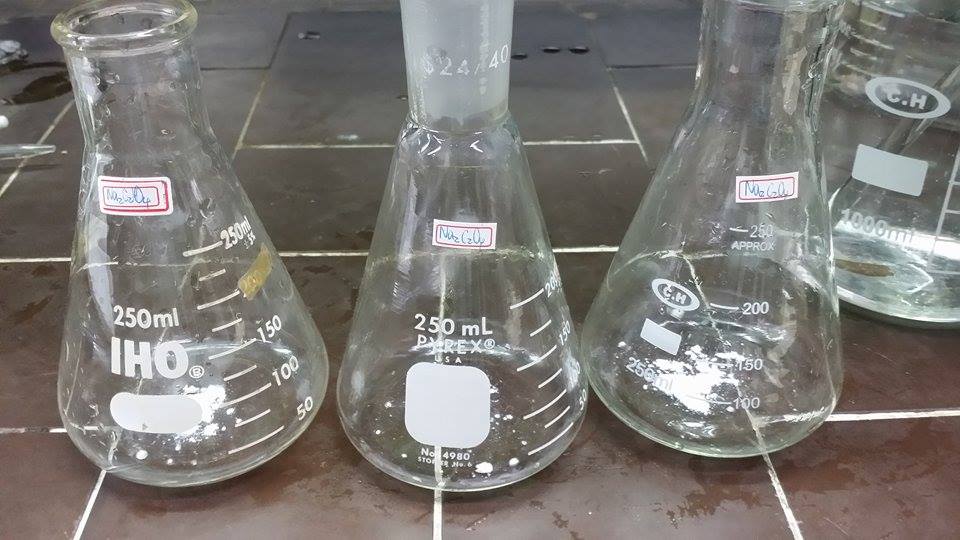 加入250mL
1M 硫酸溶液
攪拌溶解
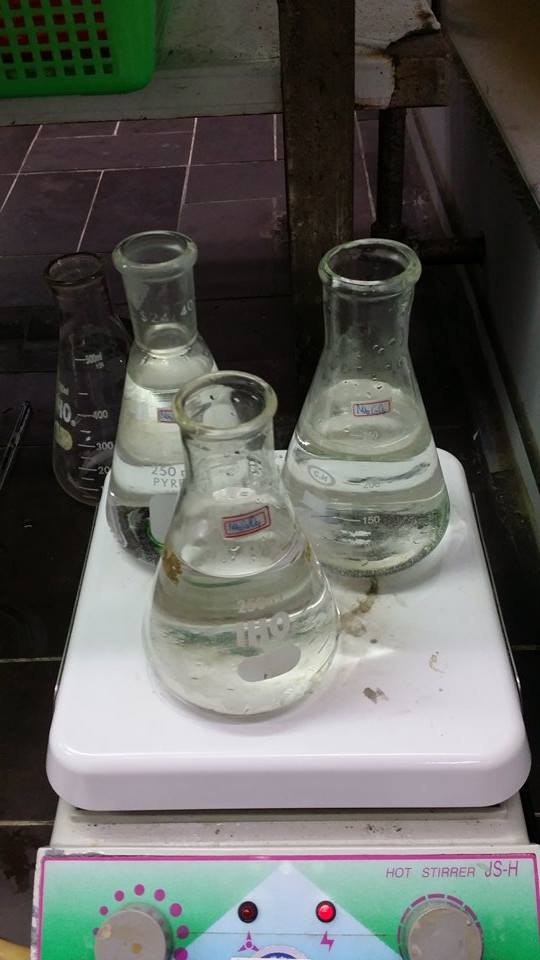 加熱使溫度
達到80℃~90℃
選0刻度當作起點
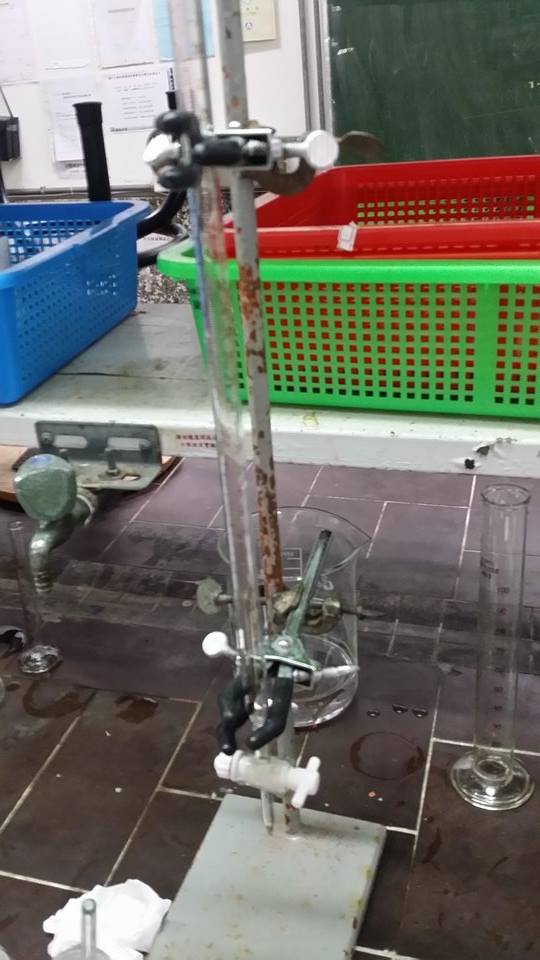 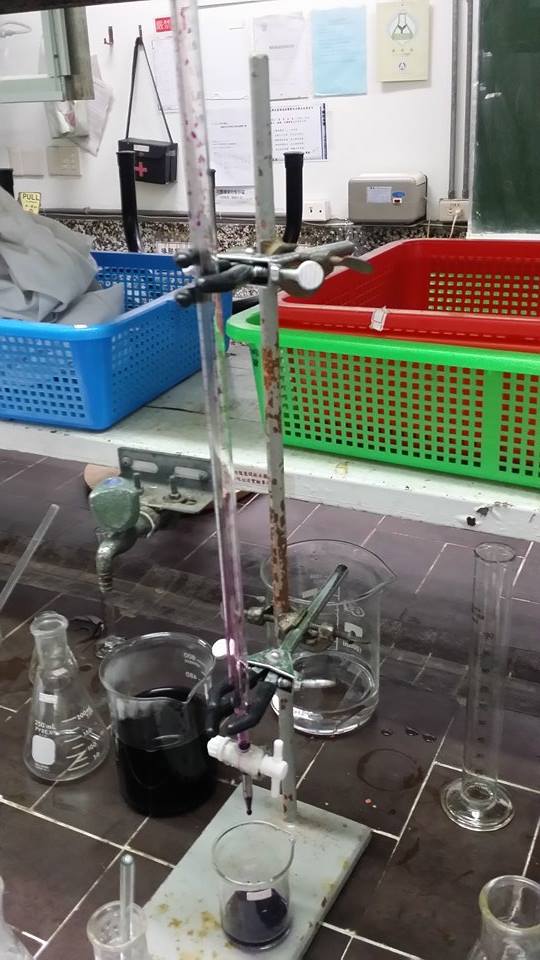 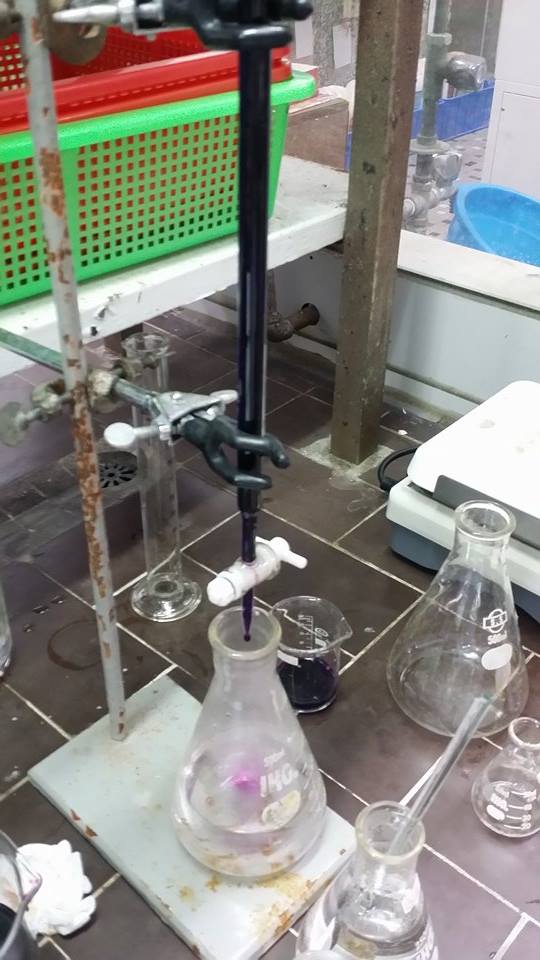 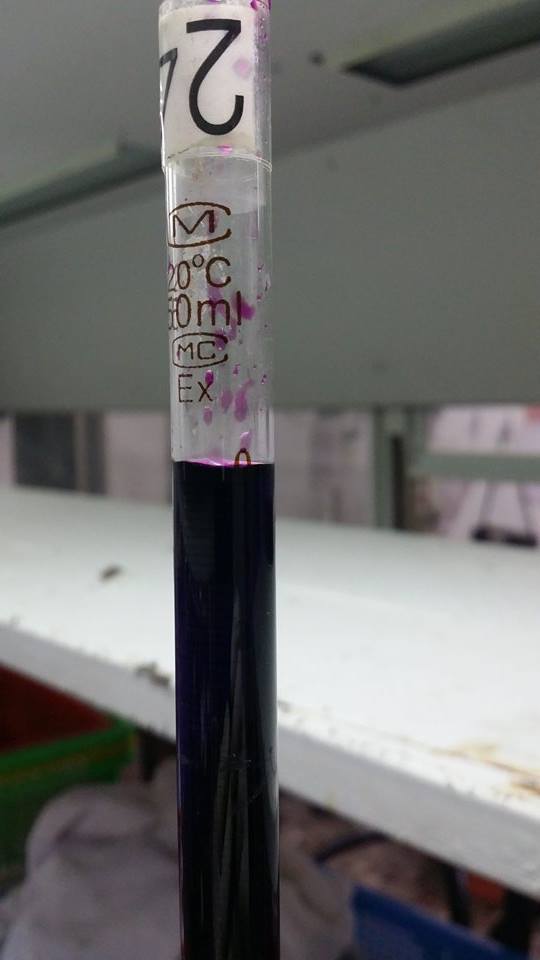 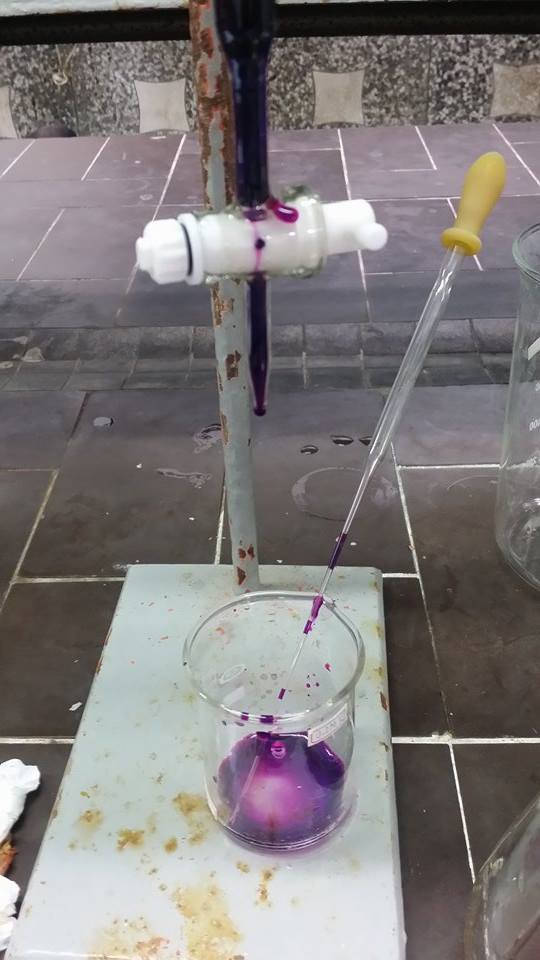 架設滴定管
滴定前先用KMnO4溶液
潤洗一下滴定管
滴定
有些滴定管會〝漏液〞
下方可放一個小容器
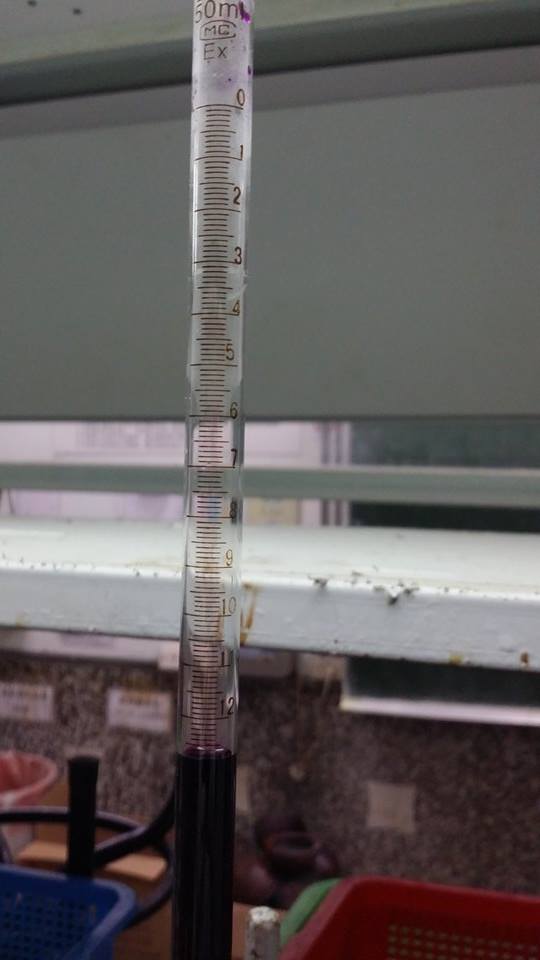 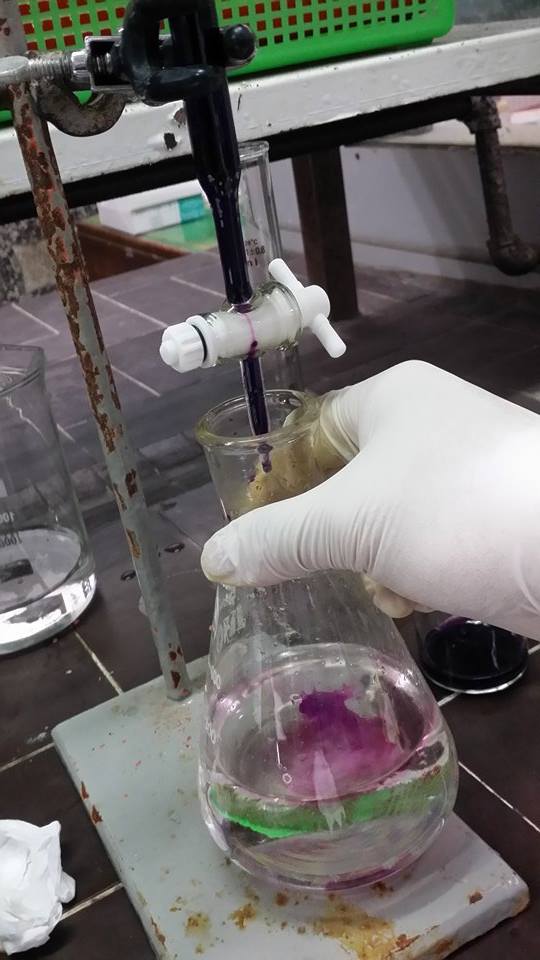 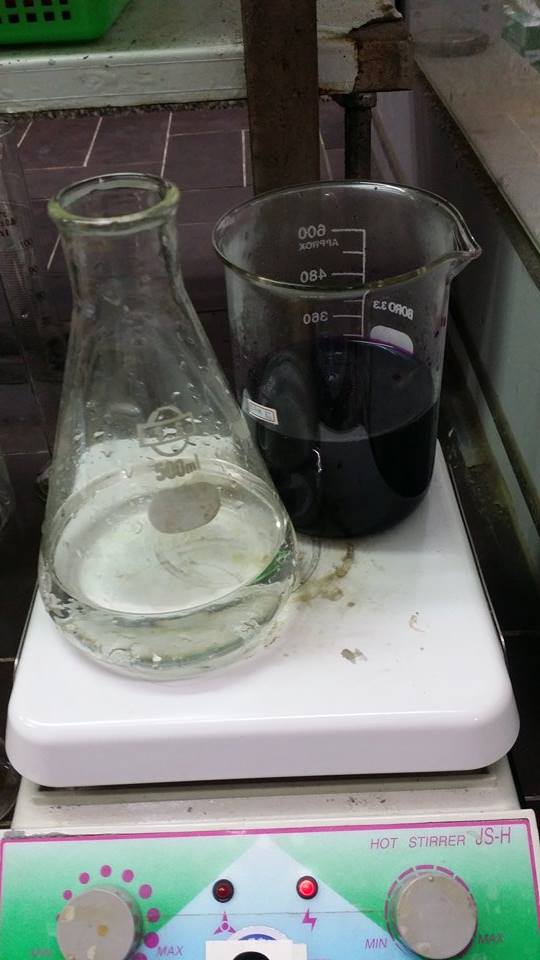 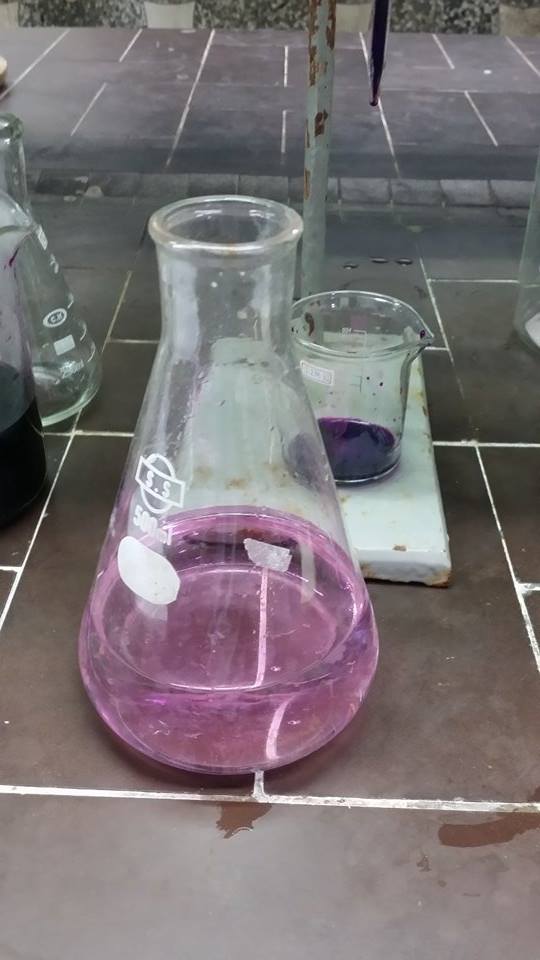 達到滴定終點時，
溶液會呈現淡粉紅色
在滴定過程中
要不停地搖晃
注意：滴定物和被滴定物都必須是熱的，才可滴定！
當達到滴定終點時，紀錄所使用的KMnO4的體積
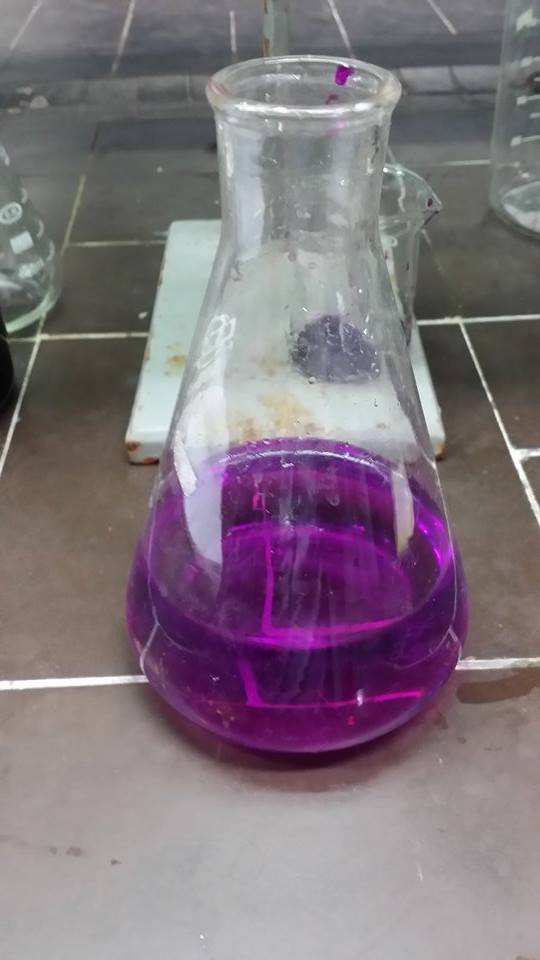 滴定過量!
1.紀錄所使用的KMnO4的體積，以計算C2O42-的重量百分比。
2.重複滴定三次，計算其標準差。
清洗滴定管請用洗手槽上方的水龍頭清洗
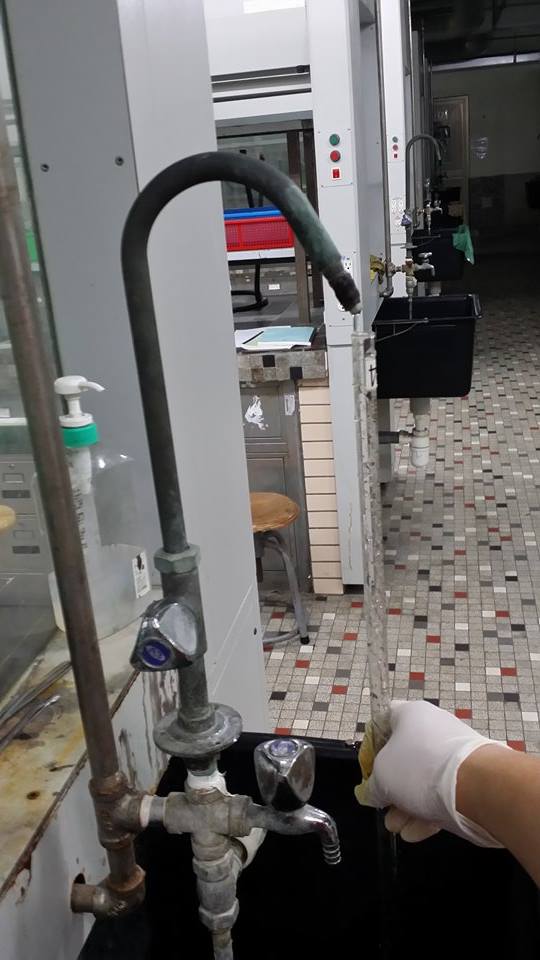 步驟：
草酸鉻錯合物因為分解速率慢、顏色又深，難以藉由KMNO4來滴定。

在檢測未知物(草酸鉻)前必須：

將0.6~1g的錯合物加入10mL H2O及10mL 3M的 KOH煮沸15分鐘
過濾綠色固體(Cr(OH)3)，用蒸餾水清洗
將過濾和清洗液稀釋到25mL，取5mL進行滴定
藥品性質：